Векторы
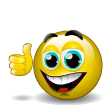 § 1.  Понятие вектора
§ 2.  Сложение и 
        вычитание векторов
§ 3. Умножение вектора на число.
Применение векторов к решению  
задач
Геометрия 7-9 Атанасян Л.С. 
Учитель  МОУ Савинская сош Леонтьева Т.А.
§1    Понятие вектора
ОТРЕЗОК,
 ДЛЯ КОТОРОГО  УКАЗЫВАЮТ НАЧАЛО И КОНЕЦ, НАЗЫВАЮТ ВЕКТОРОМ
A
•
начало
отрезка
С
АВ – вектор (направленный отрезок)
А – начало вектора
В – конец вектора
B
•
конец
отрезка
D
Длиной
или модулем ненулевого вектора  АВ называют длину отрезка АВ (или расстояние 
от точки А до В)Длина нулевого вектора |0| = 0
•
•
A
B
Коллинеарные векторы
Противоположно                                                                  направленные                                                                                                         векторы
Сонаправленные векторы
ВЕКТОРЫ НАЗЫВАЮТСЯ КОЛЛИНЕАРНЫМИ, 
ЕСЛИ ОНИ ЛЕЖАТ НА ОДНОЙ ПРЯМОЙ или НА ПАРАЛЛЕЛЬНЫХ ПРЯМЫХ
ВЕКТОРЫ   НАЗЫВАЮТСЯ РАВНЫМИ, 
ЕСЛИ   ОНИ СОНАПРАВЛЕНЫ   И
 ИХ  ДЛИНЫ   ОДИНАКОВЫ.
ОТ ЛЮБОЙ ТОЧКИ МОЖНО ОТЛОЖИТЬ ВЕКТОР
  РАВНЫЙ  ДАННОМУ,  И ПРИТОМ ТОЛЬКО ОДИН
§2 Сложение и вычитание 
             векторов
ВЕКТОР АС   –  
 СУММА   ВЕКТОРОВ    

   И
С
ПРАВИЛО
 ТРЕУГОЛЬНИКА
•
A
AС=АВ+ВС
•
•
B
AС=АВ+АД
B
С
•
Д
A
ВЕКТОР АС   –  
 СУММА   ВЕКТОРОВ    

 И
ПРАВИЛО 
ПАРАЛЛЕЛОГРАММА
ЗАКОНЫ
 СЛОЖЕНИЯ  ВЕКТОРОВ
СУММА НЕСКОЛЬКИХ ВЕКТОРОВ
•
A
ВЫЧИТАНИЕ  ВЕКТОРОВ
ВЕКТОР СВ   –  
 РАЗНОСТЬ   ВЕКТОРОВ
С
А
•
B
ВЕКТОРЫ           И  
 ПРОТИВОПОЛОЖНЫЕ   ВЕКТОРЫ
ВЕКТОР    АС   –  
 РАЗНОСТЬ   ВЕКТОРОВ
ДЛЯ ЛЮБЫХ ВЕКТОРОВ 

И
А
B
•
С
§3  Умножение   вектора 
                            на число
ПРОИЗВЕДЕНИЕМ НЕНУЛЕВОГО   ВЕКТОРА             НА ЧИСЛО          НАЗЫВАЮТ     ТАКОЙ     ВЕКТОР          , ЧТО
•
•
Следствия
Основные свойства
                   
умножения  вектора
 на число
Применение векторов при решении  
задач и доказательстве теорем
Задача 2
Доказать, что прямая,
 проведенная через середины
оснований  трапеции, проходит
через точку пресечения 
продолжений боковых сторон.
Задача 1
Точка С середина отрезка АВ,
а О – произвольная точка 
плоскости. Доказать, что
Средняя линия трапеции – 
 это отрезок, соединяющий 
середины боковых сторон
Теорема
Средняя линия трапеции параллельна основаниям и равна их полусумме
Самостоятельная работа
Вариант 1.
.
1.     Перечертить рисунок в тетрадь. Построить векторы            и             , такие что
2.  Выписать сонаправленные, противоположно направленные и равные векторы
D                            С 
  
     

 А                         В 
3.  ABCD – параллелограмм. Доказать, что
Самостоятельная работа
Вариант 1.
.
1.     Перечертить рисунок в тетрадь. Построить векторы            и             , такие что
2.  Выписать сонаправленные, противоположно направленные и равные векторы
D                            С 
  
     

 А                         В 
3.  ABCD – параллелограмм. Доказать, что